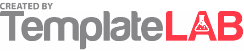 WEEKLY CONSTRUCTION SCHEDULE TEMPLATE
Client: Mr. Bradley Greenwood
W1
W2
W3
W4
W5
W6
W7
W8
W9
W10
Plans & Contracts
Plumbing rough-in
Electrical rough-in
Foam insulation
Final inspections
Drywall
HVAC
Plans review & Contract signing
Clear & Level the land
Foundation
Footings & Walls
Roof trusses installation
All interior framing
Roof drying with a tar paper
Site Work & Masonry
Framing
Plumbing & Electrical
Insulation
Final Inspections
© TemplateLab.com